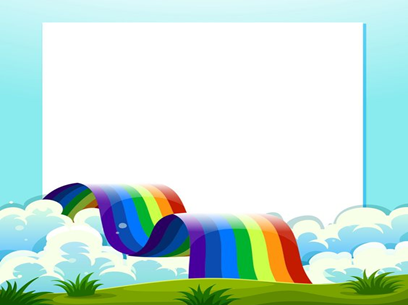 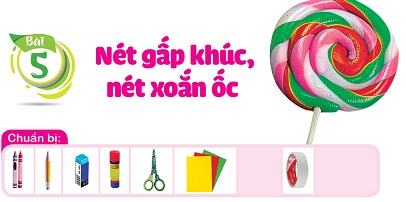 TIẾT 2
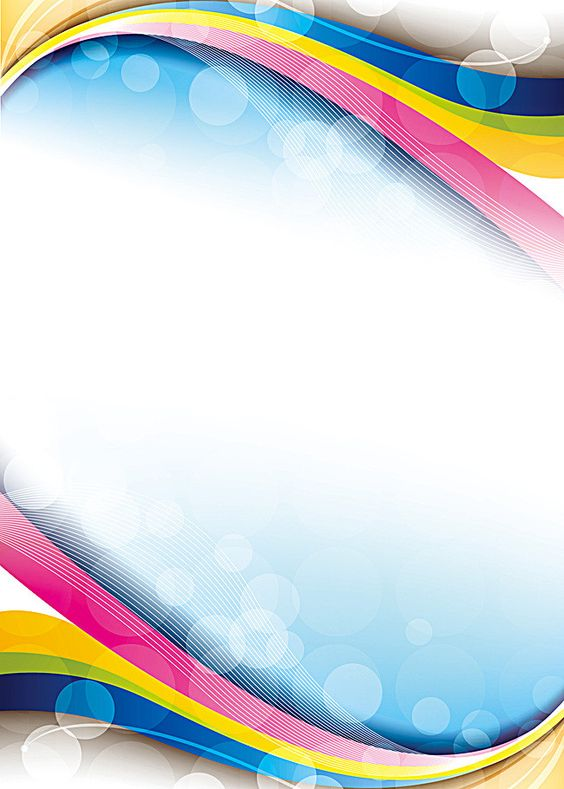 1. Quan sát, nhận biết
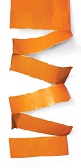 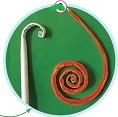 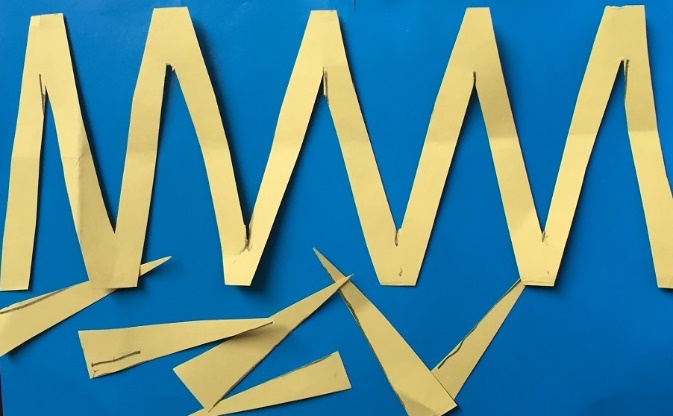 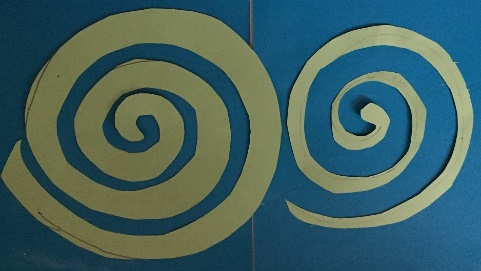 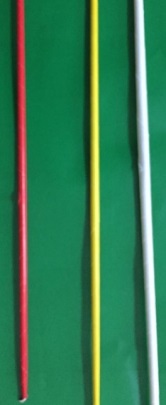 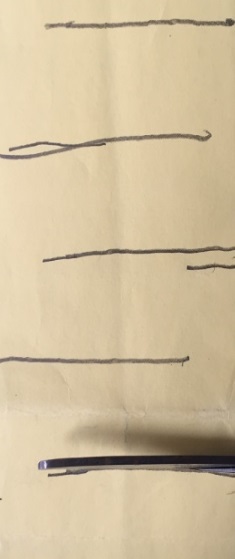 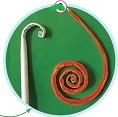 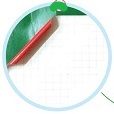 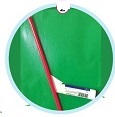 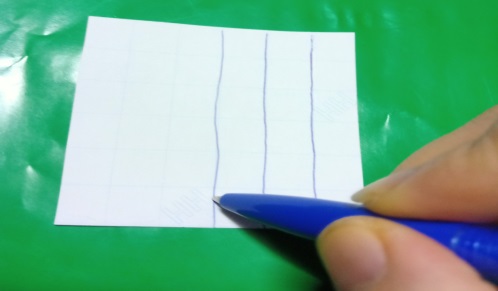 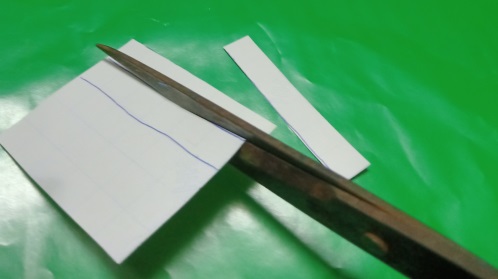 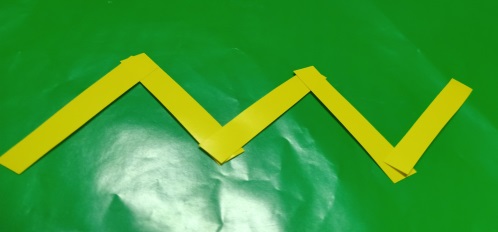 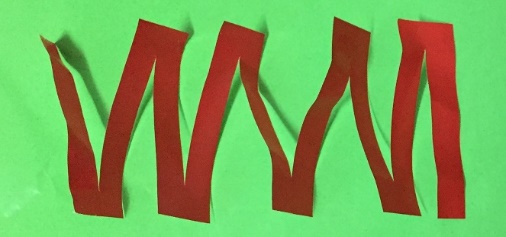 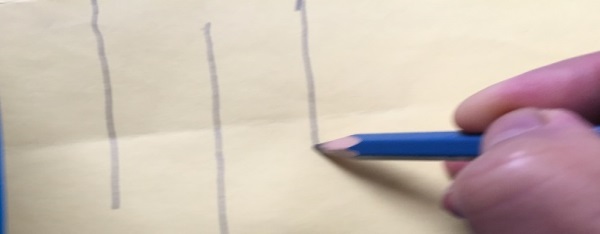 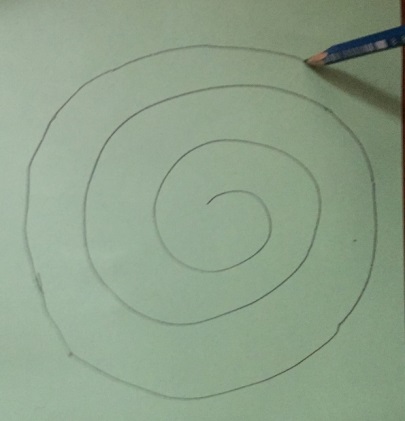 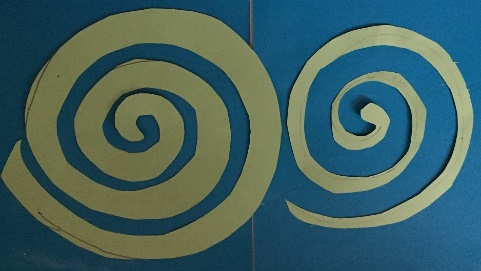 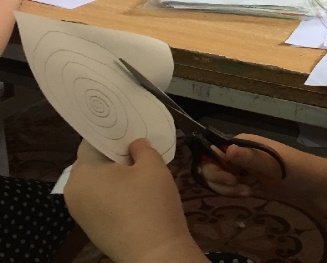 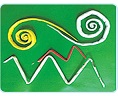 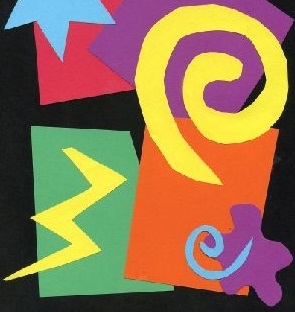 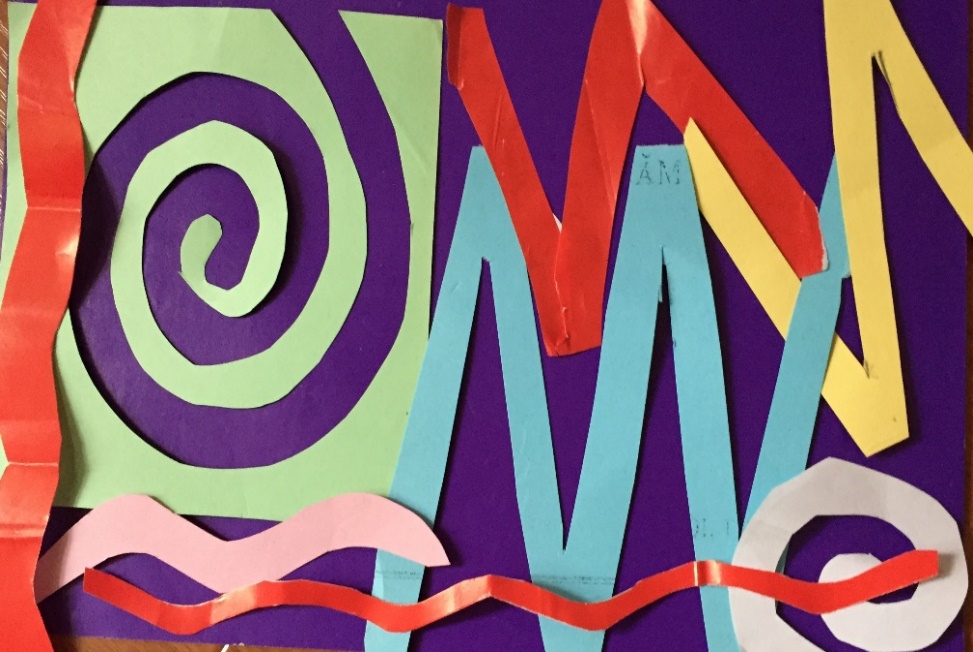 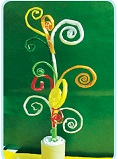 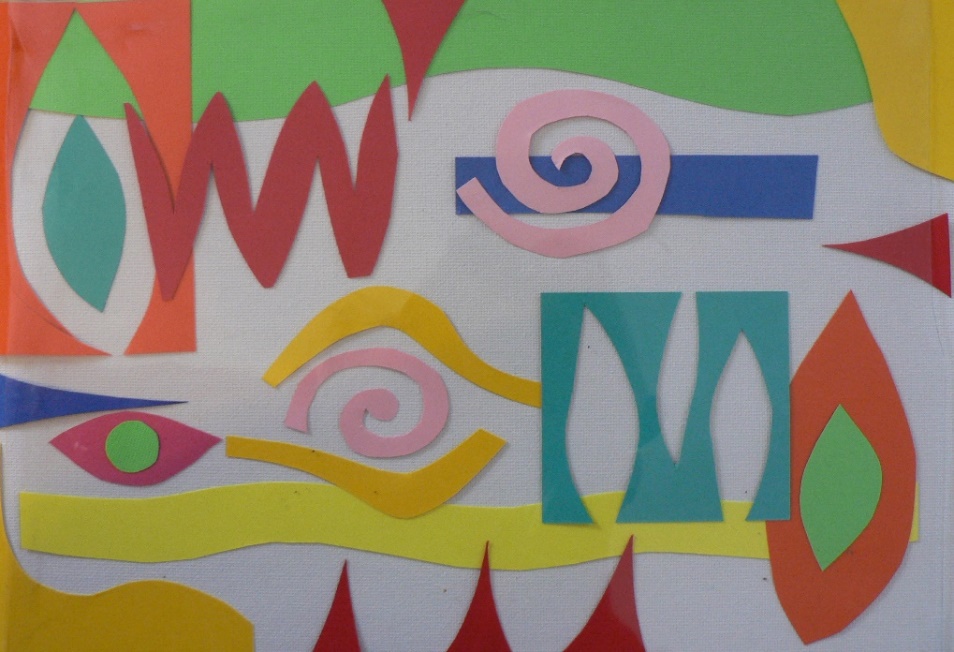 Nhiệm vụ của em
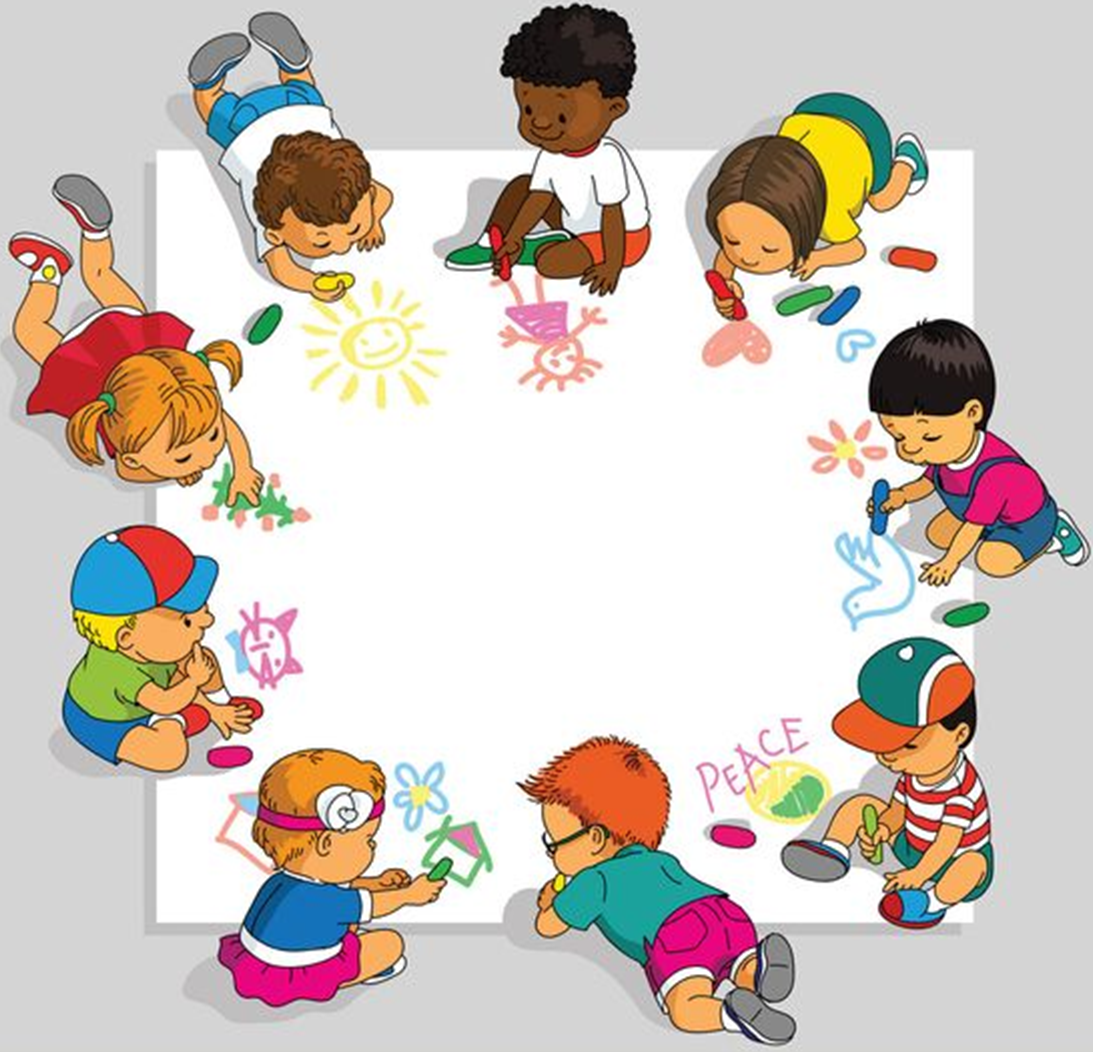 - Sử dụng nét gấp khúc, nét xoắn ốc để tạo sản phẩm theo ý thích. 
- Có thể kết hợp nét thẳng, nét cong khác.
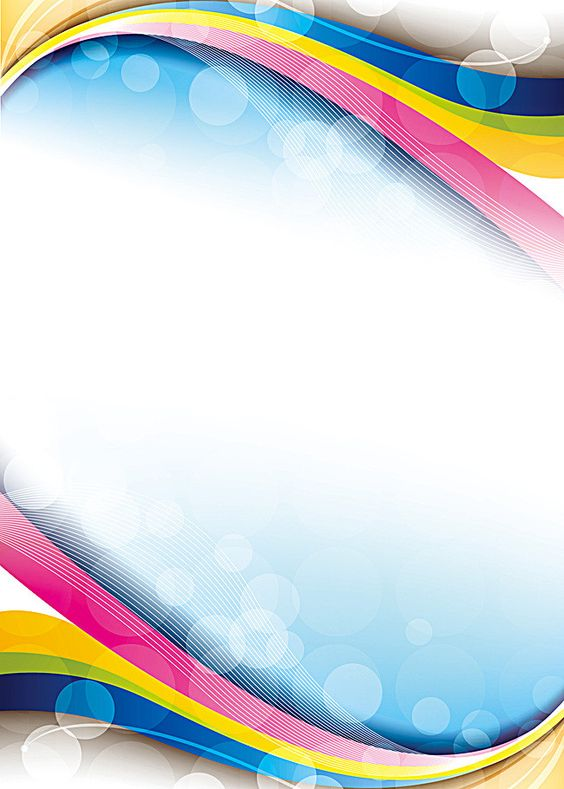 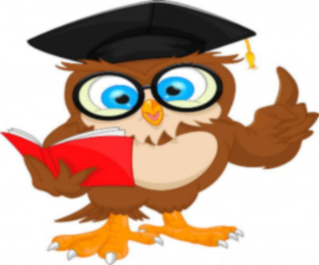 3. Cảm nhận, chia sẻ
- Tên sản phẩm của em là gì? 
- Sản phẩm của em tạo bằng cách nào, có những nét gì? 
- Em thích sản phẩm của bạn nào nhất?
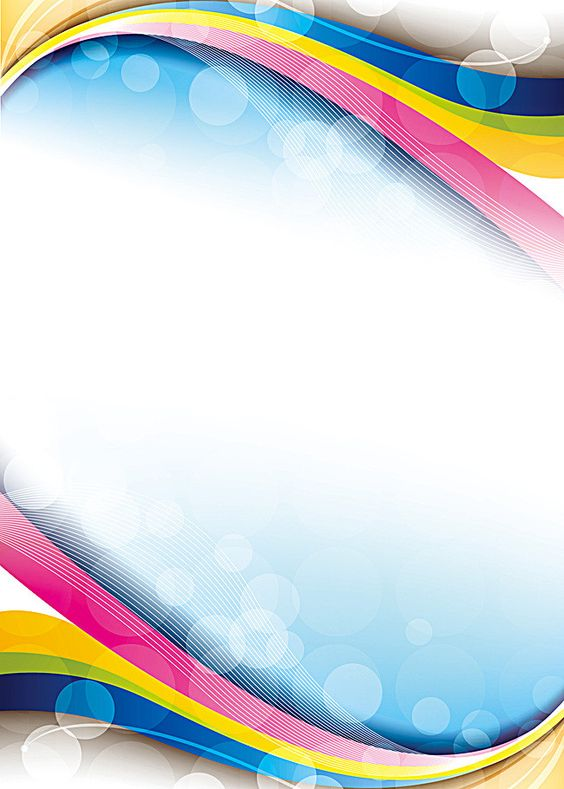 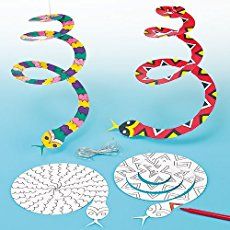 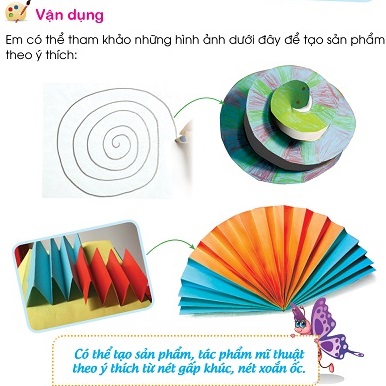 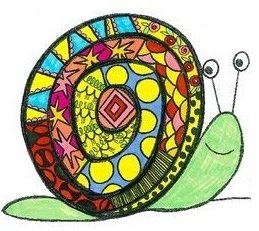 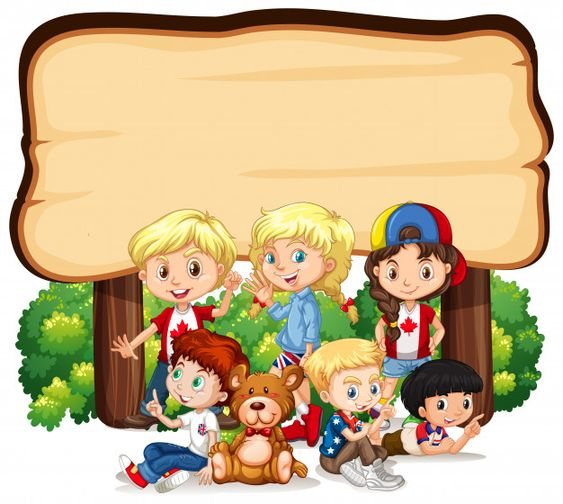 Chúng mình hãy chuẩn bị học bài 6:
- Xem bài 6: Bàn tay kì diệu (trang 28)
- Chuẩn bị: Vở thực hành, bút chì, màu vẽ...